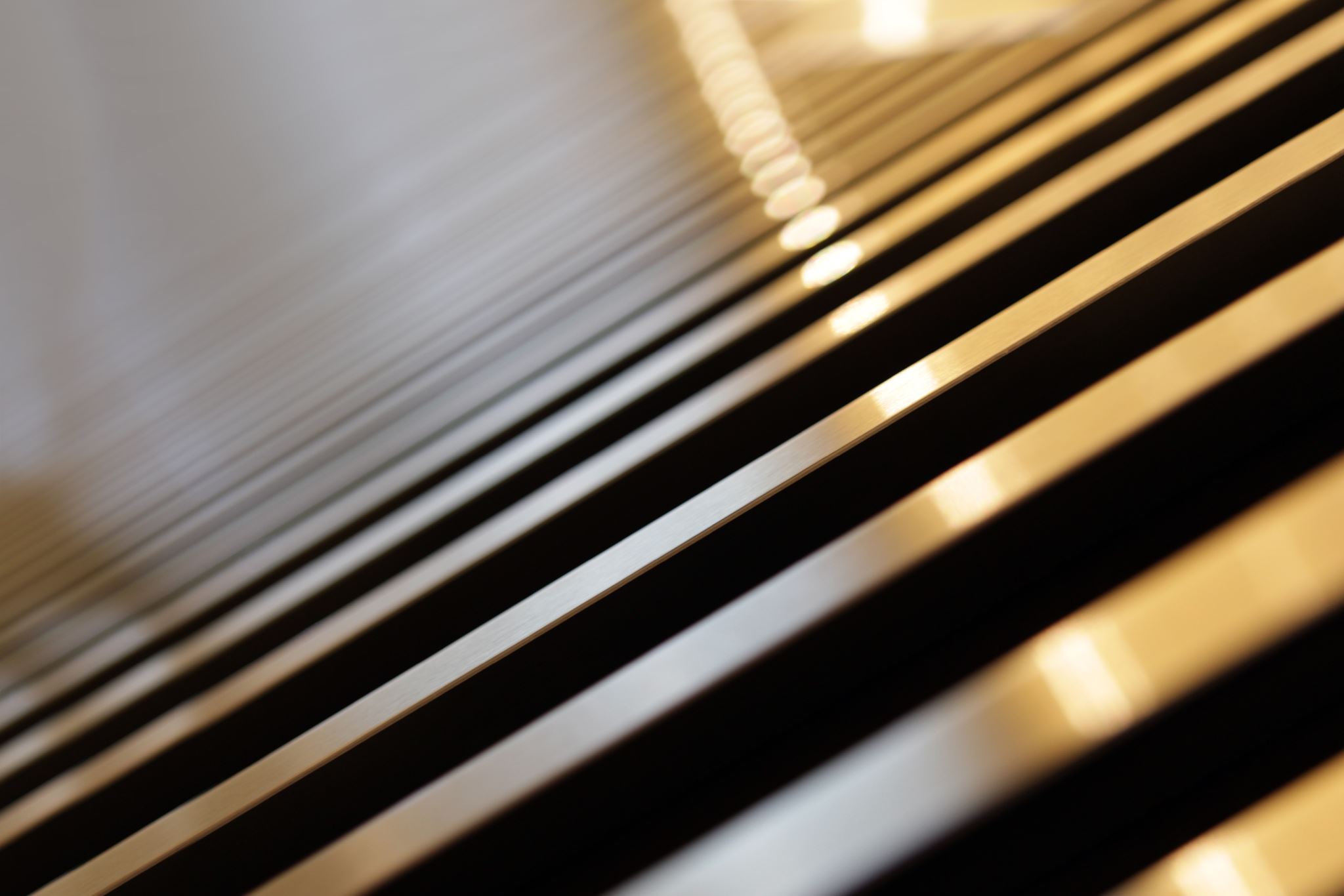 How to book a
Private Road Test
Step 1 : go to drivetest.ca
Step 2: use your email address and student drivers license and expiry date
Step 3: you will need to check your email and click the verify button.
This will open a new window.  On this page you will need to type in the drivers license and expiry date again and hit the green submit button.
Step 4 : select the class of license you are booking.
Step 5:  Do not click the add air brake to test box.
Step 6: Scroll through the list until you find the location you want to book in.
Step 7:  Click continue
Step 8: Find a date, the greyed out boxes are not available, click the arrows at the top to change months.  Available dates are white.
Step 9: Select a date.
Step 10:  Selected date turns blue, hit continue.
Step 11:  Select the time you would like.
Step 12: Click continue.
Step 13:  Check the check here box.
Submit will then turn green.  Click that and a confirmation screen will appear and you will get a confirmation email.